Раздел 1.  Введение в курс «Анализ данных в маркетинге».
Лекция 3. Вторичный анализ данных. Анализ статистических данных.

            Однако, как отмечает автор книги «Вторичный анализ выборок: принципы, процедуры и перспективы» Г.Хьюмен , это ''движение'' (имеется в виду «вторичный анализ») оставалось в начальной стадии до 60-х годов. Только с конца 60-х стали интенсивно финансироваться  и быстро развиваться вторичные исследования и специальные архивы данных, обеспечивающие их надлежащей статистической базой. При этом западные социологи, особенно американцы, в соответствии со своим менталитетом, придали ему вполне конкретный прагматический смысл: под вторичным анализом они понимали возврат к завершенным исследованиям с целью извлечения из них дополнительной, не использованной ранее информации.
Процесс не зря был назван «движением», так как он носил не только научный, но и общественный характер: включал в себя обучение компьютерной социологии в школах, имел определенную ценностную установку, а именно бережное, экономное отношение к информации.            
Отечественная социология также откликнулась на возникновение нового типа исследования, хотя и с некоторым опозданием. Первые осознанные упоминания вторичного анализа, как методологического термина,  относятся ко второй половине 70-х и началу 80-х годов. В этом сказывается, к сожалению, уже привычное отставание отечественной социологии от западной. Однако следует отметить, что в это время у нас неплохо развивается методическая проблематика «анализ данных», причем данных – любых: первичных, вторичных, статистических и других. И это направление, на наш взгляд, отчасти поглотило проблематику вторичного анализа, помешало ей развиться. Задержалась и компьютеризация науки не только по технико-экономическим, но и политико-идеологическим причинам: условия для свободного доступа к информации у нас появились, как известно, совсем недавно.
В отечественной литературе и в настоящее время сохраняется осторожное отношение к новому термину и близким ему категориям (например, «вторичное исследование», типы вторичного анализа и вторичных исследований и т.д.). Нельзя сказать, что они не употребляются совсем, однако их значение явно недооценивается. Одним из аргументов против вторичного анализа являетсяь мнение, что нет необходимости специально выделять вторичный анализ, так как в любой науке за ним следует череда «анализов» -  "третичных", "четвертичных" и т.д., что и составляет в совокупности процесс развития науки, преемственность, накопление знаний.
Действительно, научный анализ имеет непрерывный характер, то есть знания наслаиваются друг на друга, образуя прогресс самой науки(?).  Вторичный же анализ имеет дело с "парой" - первичный-вторичный анализ, которая, как это будет показано позднее, порождает новое, дополнительное методическое содержание в процессе социологического исследования. Принятый термин "анализ социологических данных" содержит в себе различные виды анализа и  связанные с ними или обслуживающие их процедуры сбора и обработки данных, а также  их содержательной интерпретации. Там же, видимо, окажется и "вторичный анализ" как частный, но специфический случай анализа данных, если ему удастся добиться научного статуса и места в сложившейся ранее системе категорий. Нам представляется, что процесс принятия нового термина совершается на наших глазах. И наша задача - способствовать этому процессу, ускорить его.
Под вторичным анализом мы будем понимать совокупность методов и приемов получения нового знания, характуризующихся следующими признаками:
1.      Во-первых, это методы, которые используются в случае, когда исследователи отказываются от проведения специально организованного эмпирического исследования, сбора нового эмпирического материала и довольствуются старой информацией из ранее проведенных исследований.
2.      В отличие от первичного анализа, вторичный аналитик ставит перед собой  новые исследовательские цели и задачи, не стоявшие при сборе первичных данных.
3.      Основным этапом, отличающим первичный анализ от вторичного является этап формирования "информационного поля" на базе первичной информации. Именно на этом этапе проявляется специфика проводимого ВА, дающая основание отнести его к тому или иному типу.
4.      И наконец, как правило, постановка новых исследовательских задач осуществляется другими авторами, т.е. смена авторства является одним из признаков ВА.
Уже отмечалось, что термин, появившийся в обиходе западной социологической науки 30-40 лет назад, оказывается до сих пор мало распространенным в нашей стране, употребляется в отечественной литературе редко и робко. Рассмотренные выше публикации группируются вокруг следующих дат: 1975-1976 - 1984-1989 - 1995-1996 годов. В остальные годы эта тема вообще не затрагивалась. У нас, конечно, нет абсолютной уверенности в полноте обозреваемой литературы, но гарантией нам служат труды Института социологии РАН, бесспорного лидера в вопросах методологии, и именно его публикации были включены в представленный обзор. Подчеркнем, что речь идет о публикациях методологического характера. Другое дело сами вторичные исследования: они не всегда осмысливаются как "вторичные", но их, на наш взгляд, достаточно много. Некоторые из них мы будем описывать в тексте.
Соотношение понятий "вторичный анализ" – "вторичное исследование"
 
В качестве первой методологической проблемы при рассмотрении соотношения вышеупомянутых понятий, мы выдвигаем различение "вторичного анализа" преимущественно как метода и  "вторичного исследования" - понятия близкого, но не тождественного первому.
Если вторичный анализ как метод, как научное понятие все еще вызывает недоверие или неполное признание в качестве сформировавшегося термина, то "вторичное исследование" как понятие практически не употребляется вовсе. Это относится даже к самому полному описанию вторичного анализа, сделанному в отечественной литературе М.М.Алхасовым. В отличие от процитированных выше ученых, авторы данного текста предлагают другую точку зрения: они не только признают научный статус вторичного анализа  как самостоятельного метода, но идут дальше – вводят понятие «вторичного исследования» как особого типа социологического исследования, основанного на применении вторичного анализа.
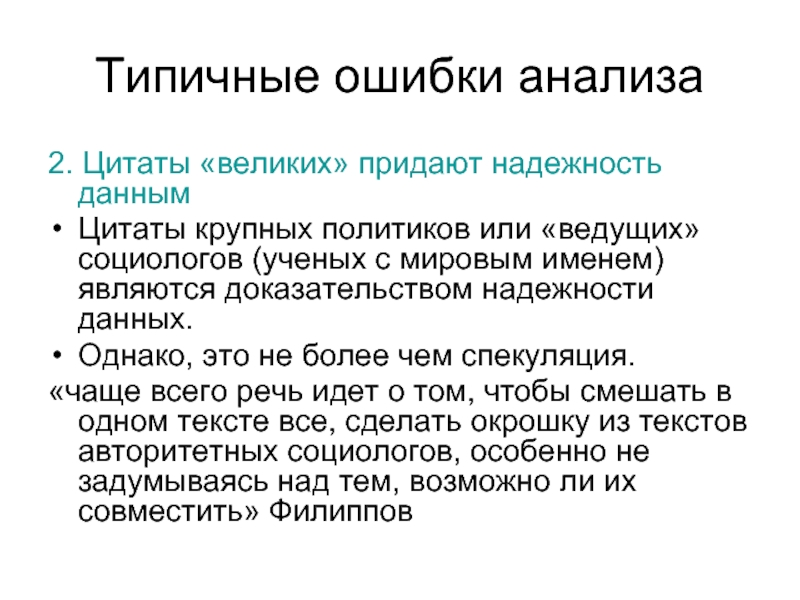 Вторичный анализ - это метод по преимуществу, его специфика - работа с показателями, формирование информационного поля, на котором позднее будет построено и проведено новое, вторичное исследование. Но вторичный аналитик вполне может остановиться на методических проблемах и их решении, т.е. ограничиться методической частью общего исследования,   это обеспечивает разделение труда внутри социологии. Тем более, что вторичный анализ в узком смысле слова вообще  ограничивается работой  с вторичными показателями в рамках одного и того же социологического исследования. Вторичное исследование вырастает из вторичного анализа  как метода и не может без него обойтись, так как именно с помощью вторичного анализа обретает собственное информационное поле. Вторичное исследование  не ограничивается методическими проблемами построения нового информационного поля: оно доводит  исследование до конца, проходит через все стадии, такие как  выдвижение новых гипотез, математическая обработка эмпирических данных,  содержательная интерпретация, хотя все эти этапы находятся под сильным воздействием вторичного анализа как метода.
Спецификой проведения вторичного исследования является такая ситуация, когда социологи как бы отказываются собирать новый эмпирический материал, собирать новую информацию (ввиду ее изобилия и недоиспользования), в этом смысле отказываются проводить собственные эмпирические исследования, лишая себя почвы, на которой зиждится социология как эмпирическая наука. Вместо этого они заимствуют "чужую" информацию, превращая первичное, исходное, оригинальное, фундаментальное исследование в "донора информации», а вторичное исследование обрекают на зависимость от первичного, хотя зависимость эта относительная, поскольку использование старой информации является только отправной точкой проведения совершенно нового, самостоятельного и полноценного социологического исследования.
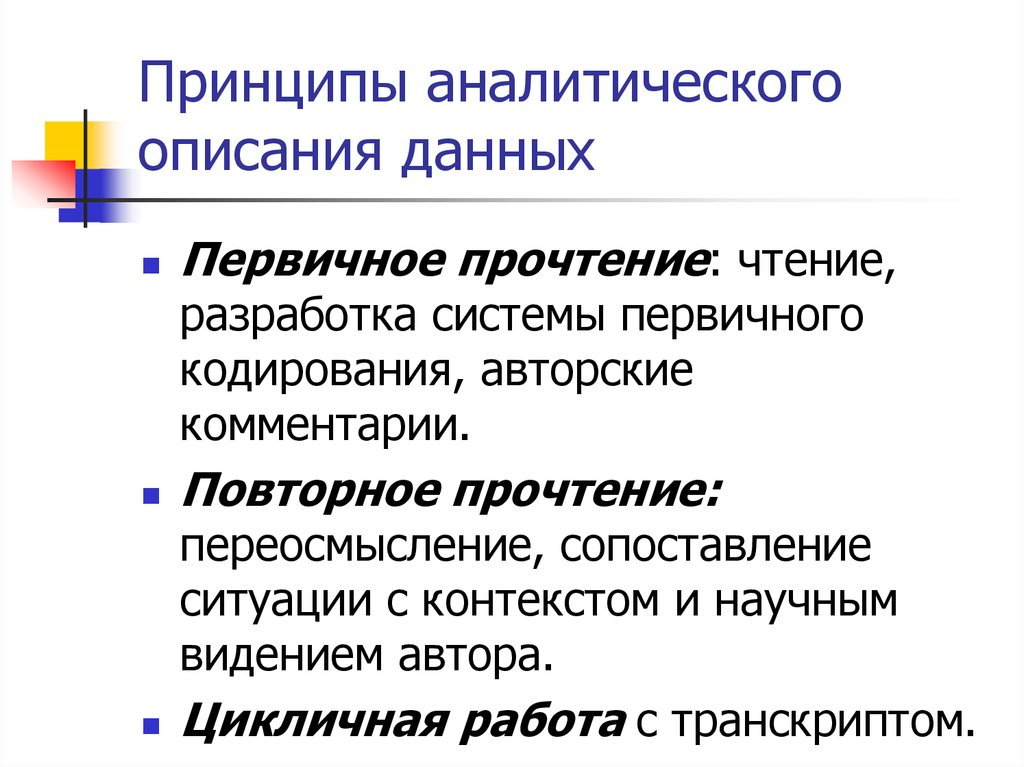 Главным из применяемых методов работы с респондентами является интервью, но не обычное социологическое одноразовое, нередко мало отличающееся от анкетирования, а "диагностическое", "развивающее", которое требует от консультанта постоянной высокой активности. Он работает с каждым респондентом, если нужно, многократно, освобождая его, респондента, от, как сказал бы Ф.Бэкон, "идолов", или обыденных представлений, предрассудков.
С помощью интервью происходит сбор информации о проблемах организации. В каждой организации проводится 20-40 интервью, каждое не менее двух часов. В результате такой работы рождается список, состоящий из 40-60 проблем организации, причем сами проблемы и их порядок, т.е. оценка респондентами, сильно отличаются от их первоначальных оценок,- как правило, высказываний поверхностных, банальных, на уровне здравого смысла. Составленный с помощью развивающего интервью список проблем подвергается дальнейшему отбору, например, с помощью метода парных сравнений и т.д. Таким образом, существует определенная технология работы (деловые игры в том числе) - от получения первоначальных высказываний о проблемах организации до принятия по ним решений и воплощения этих решений в жизнь (в прикладных исследованиях). Эту технологию называют "производством информации", а также "вторичным анализом".
В настоящее время получает распространение и становится массовым особый важный тип вторичного исследования, который  называется  "мониторинговым". Он получил широкое признание и распространение благодаря созданию в стране специальных служб, обеспечивающих квалифицированный сбор социологической информации. В распоряжении вторичного аналитика постоянно находится информация, частично уже обработанная и представленная в виде таблиц сопряженностей, к тому же она постоянно пролонгируется. Таким образом, вторичный аналитик даже не формирует информационное поле, а получает его готовым. Центр тяжести работы исследователя смещается на выдвижение новых содержательных задач и гипотез, подбор к ним математического аппарата, математическую обработку эмпирического материала и его последующую содержательную интерпретацию.
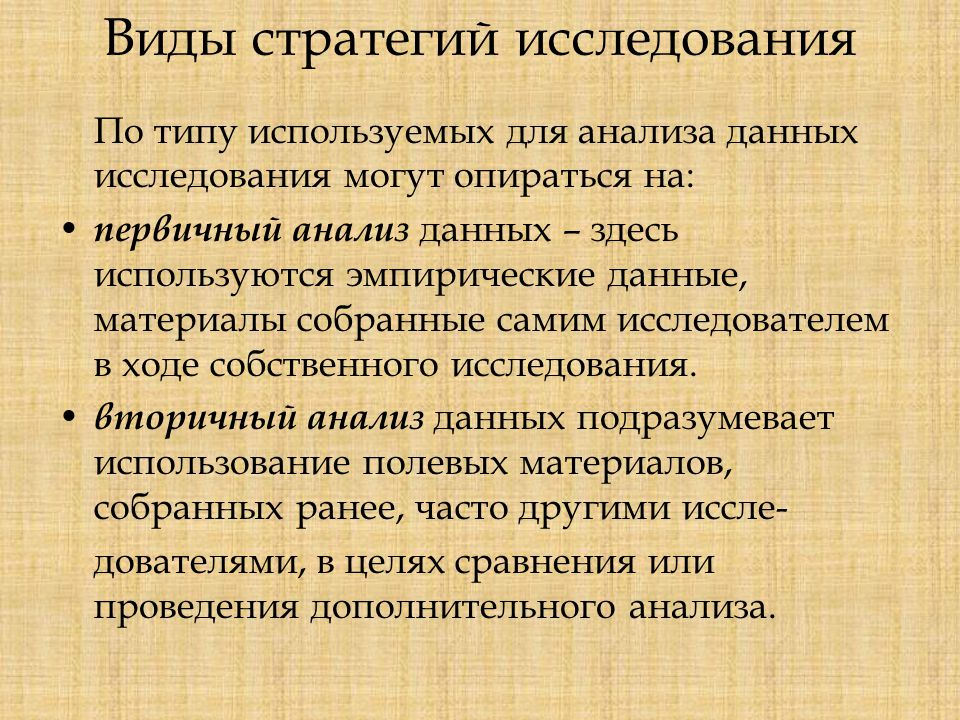